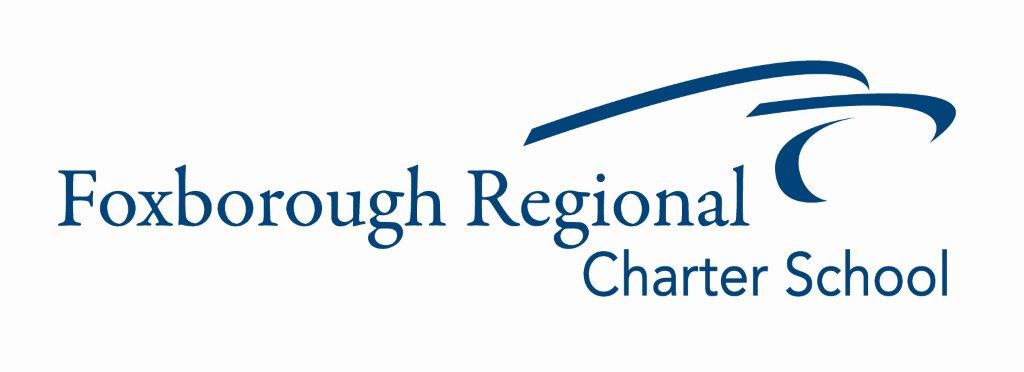 March Board Meeting - Personnel Presentation









@FoxboroughRCS and @LuisSoriaFRCS

Foxborough Regional Charter School
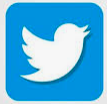 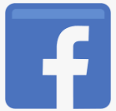 FRCS Staff at a Glance - SY2122
Current Staff Overview
72 Elementary School Staff
52 Middle School Staff
39 High School Staff
89 District Staff (many are doing direct service to schools but report to a district supervisor)
29 Substitutes, including 3 full time building substitutes
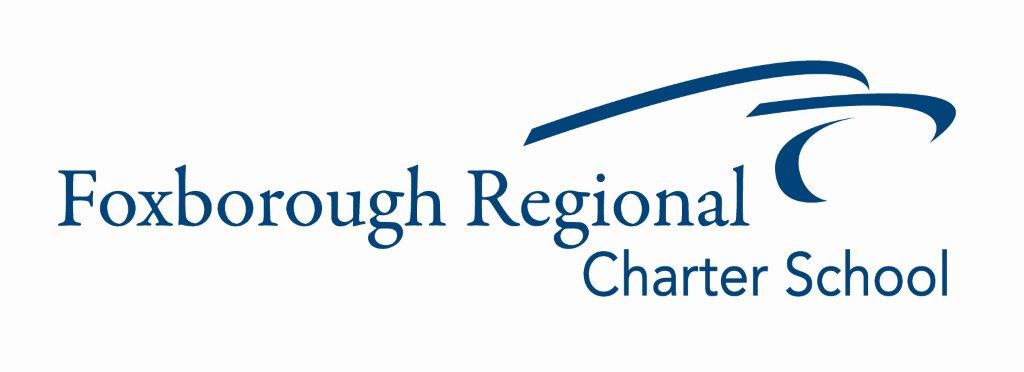 What do we do?
89 Classroom Teachers
17 Paraprofessionals
23 SPED & ESL Support Teachers
27 Specialists teachers (Phys Ed, Art, Music, Computers & Spanish)
Teachers
10 teachers providing targeted academic interventions to students
13 clinicians supporting students as Social Workers/Counselors & School Psychologists
9 Employees who support School Culture 
5 Full Time Facilities Employees
8 Full time Food Services Employees 
5 Employees who support Outreach & Development 
4 School Nurses
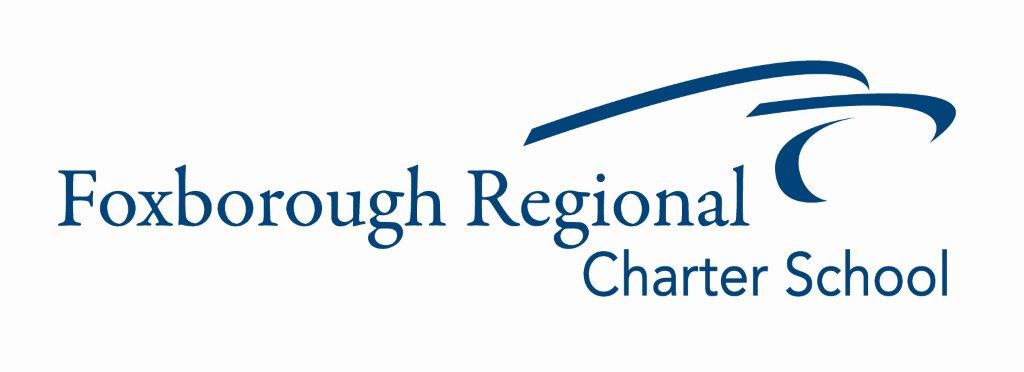 Teacher Retention Data
According to the Bureau of Labor Statistics, the “Quit Level” in the field of education in December 2022, was 3.8%.
FRCS is not immune to what is being called the Great Resignation. We have had a higher number mid-year turnover  in SY21-22 than in previous school years, which is not a surprise. However, most positions have been able to be refilled within a month of posting.
We would love your support to spread the word to your networks about current vacancies (next slide).
Current Vacancies
*4 Teachers on a Leave of Absence - 1 LTS position remains vacant (MS Math)
2 Spanish Teacher Vacancies
2 Paraprofessional Vacancies
1 Technology Vacancy
1 ESL Teacher Vacancy (anticipated)
1 SPED Teacher Vacancy
1 English Language Arts Vacancy
1 Human Resources Vacancy
1 Marketing & Communications Vacancy
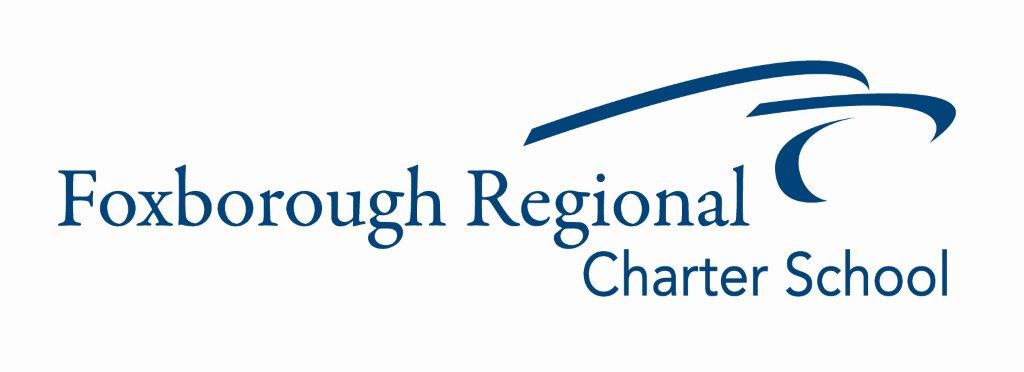 Human Resources Priorities: Spring 2022
Spotlight on supporting teachers to move their licensure forward to the next level.
Developing a comprehensive and supportive Hiring Process that prioritizes both information sharing with hiring managers, as well as making candidates feel supported and informed
Developing a comprehensive and supportive Employee Onboarding process so that all new employees feel welcomed into the FRCS family.
Revising the Employee Handbook to be more comprehensive and up to date